Bài học
Khái niệm hai tam giác đồng dạngLuyện tập
Bài 4: Khái niệm hai tam giác đồng dạng
Trong cuộc sống ta thường gặp những cặp hình có hình dạng giống nhau nhưng kích thước có thể khác nhau.
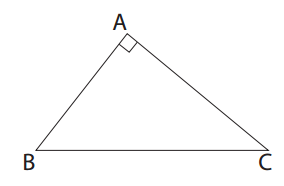 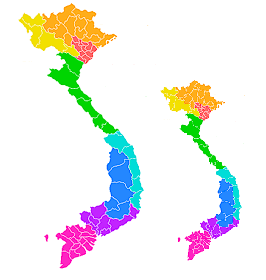 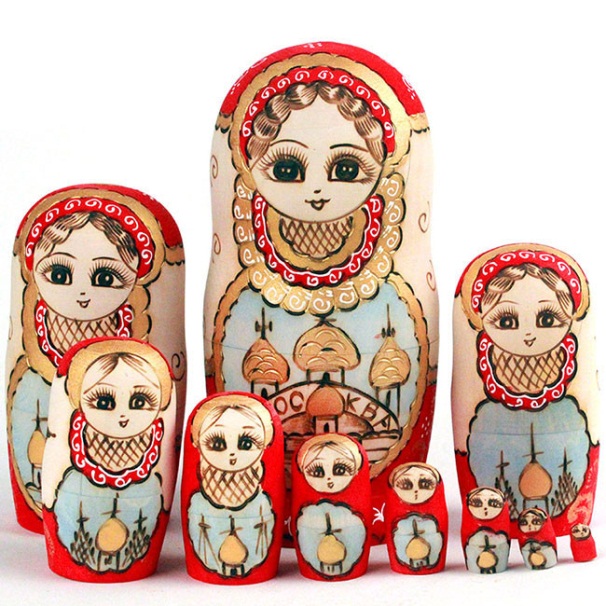 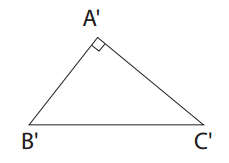 Bản đồ Việt Nam
Tam giác
Búp bê Nga
Đó là các ví dụ về cặp hình đồng dạng.Ta chỉ xét các tam giác đồng dạng
Bài 4: Khái niệm hai tam giác đồng dạng
Bài toán 1: Cho 2 tam giác ABC và A’B’C’. Quan sát hình và điền nội dung thích hợp:
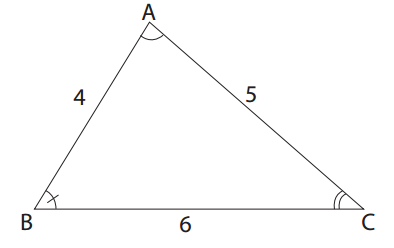 - Các cặp góc bằng nhau là: ......
- Các tỉ số độ dài các cặp cạnh tương ứng:
- So sánh các tỉ số:
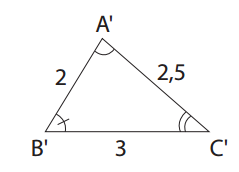 Bài 4: Khái niệm hai tam giác đồng dạng
Bài toán 1: Cho 2 tam giác ABC và A’B’C’. Quan sát hình và điền nội dung thích hợp:
- Các cặp góc bằng nhau là: 

- Các tỉ số độ dài các cặp cạnh tương ứng:
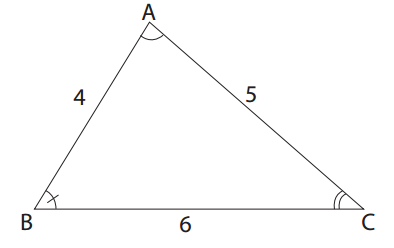 - So sánh các tỉ số:
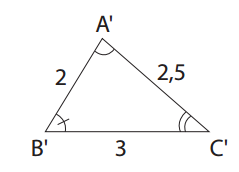 Ta nói: tam giác A’B’C’ đồng dạng với tam giác ABC theo tỉ số đồng dạng
Bài 4: Khái niệm hai tam giác đồng dạng
1. Hai tam giác đồng dạng
a) Định nghĩa: Tam giác A’B’C’ gọi là đồng dạng với tam giác ABC nếu:				
và
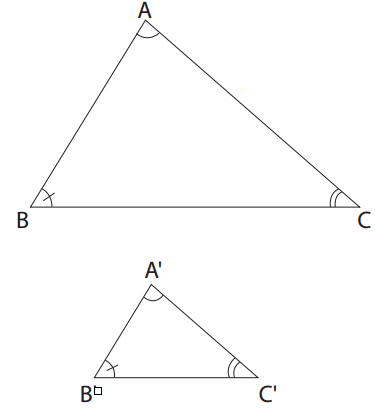 Tỉ số các cạnh tương ứng


gọi là tỉ số đồng dạng
Kí hiệu: A’B’C’ ∽ ABC
Bài 4: Khái niệm hai tam giác đồng dạng
1. Hai tam giác đồng dạng
a) Định nghĩa: Tam giác A’B’C’ gọi là đồng dạng với tam giác ABC nếu

và
Bài toán 2: Dựa vào định nghĩa tam giác đồng dạng để trả lời câu hỏi sau:
1. Nếu A’B’C’ = ABC thì A’B’C’ có đồng dạng với ABC không? Nếu có thì tỉ số đồng dạng là bao nhiêu?
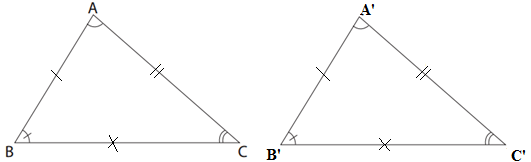 Xét A’B’C’ và ABC có:
		       và
Do đó: A’B’C’ ∽ ABC với tỉ số đồng dạng k = 1
Bài 4: Khái niệm hai tam giác đồng dạng
1. Hai tam giác đồng dạng
a) Định nghĩa: Tam giác A’B’C’ gọi là đồng dạng với tam giác ABC nếu

và
Bài toán 2: Dựa vào định nghĩa tam giác đồng dạng để trả lời câu hỏi sau:
2. Nếu A’B’C’ ∽ ABC theo tỉ số k (hình vẽ) thì ABC ∽ A’B’C’ theo tỉ số nào?
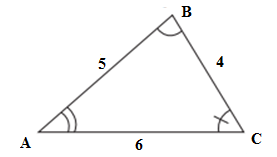 A’B’C’ ∽ ABC theo tỉ số k = 
Xét ABC và A’B’C’ có:

và
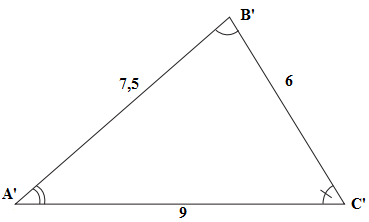 Do đó ABC ∽ A’B’C’ theo tỉ số k =
Chú ý: Nếu A’B’C’ ∽ ABC theo tỉ số k thì ABC ∽ A’B’C’ theo tỉ số
Bài 4: Khái niệm hai tam giác đồng dạng
1. Hai tam giác đồng dạng
a) Định nghĩa: Tam giác A’B’C’ gọi là đồng dạng với tam giác ABC nếu

và
b) Tính chất: (3 tính chất)
Tính chất 1. Mỗi tam giác đồng dạng với chính nó.
Tính chất 2. Nếu A’B’C’ ∽ ABC thì ABC ∽ A’B’C’.
(ta nói hai tam giác A’B’C’ và ABC đồng dạng với nhau)
Tính chất 3. Nếu A’B’C’ ∽ MNP và MNP ∽ ABC thì A’B’C’ ∽ ABC.
Bài 4: Khái niệm hai tam giác đồng dạng
1. Hai tam giác đồng dạng
a) Định nghĩa: Tam giác A’B’C’ gọi là đồng dạng với tam giác ABC nếu

và
b) Tính chất
TC1. Mỗi tam giác đồng dạng với chính nó.
TC2. Nếu A’B’C’ ∽ ABC thì ABC ∽ A’B’C’.
TC3. Nếu A’B’C’ ∽ MNP và MNP ∽ ABC thì A’B’C’ ∽ ABC.
Bài tập củng cố: Trong các kết luận sau, kết luận nào đúng, kết luận nào sai:
a) Hai tam giác bằng nhau thì đồng dạng với nhau
b) Hai tam giác đồng dạng với nhau thì bằng nhau
c) ABC ∽ MNP theo tỉ số đồng dạng k = 3 thì 	        và
a) 



A’B’C’ = ABC  
A’B’C’ ∽ ABC với tỉ số đồng dạng k = 1
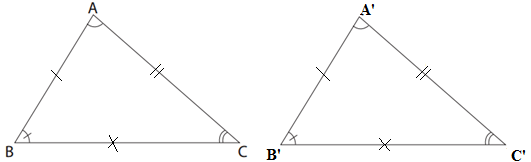 ĐÚNG
Bài 4: Khái niệm hai tam giác đồng dạng
1. Hai tam giác đồng dạng
a) Định nghĩa: Tam giác A’B’C’ gọi là đồng dạng với tam giác ABC nếu

và
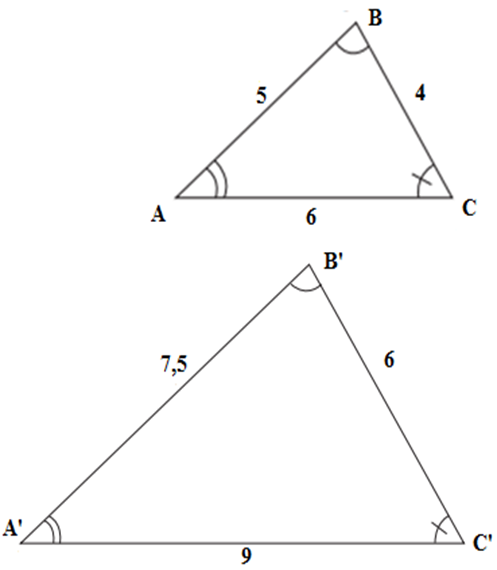 b) Tính chất
TC1. Mỗi tam giác đồng dạng với chính nó.
TC2. Nếu A’B’C’ ∽ ABC thì ABC ∽ A’B’C’.
TC3. Nếu A’B’C’ ∽ MNP và MNP ∽ ABC thì A’B’C’ ∽ ABC.
SAI
Bài tập củng cố: Trong các kết luận sau, kết luận nào đúng, kết luận nào sai:
a) Hai tam giác bằng nhau thì đồng dạng với nhau
b) Hai tam giác đồng dạng với nhau thì bằng nhau
c) ABC ∽ MNP theo tỉ số đồng dạng k = 3 thì 	        và
b)
A’B’C’ ∽ ABC theo tỉ số k =
A’B’C’ và ABC không bằng nhau do các cạnh tương ứng không bằng nhau
Bài 4: Khái niệm hai tam giác đồng dạng
1. Hai tam giác đồng dạng
a) Định nghĩa: Tam giác A’B’C’ gọi là đồng dạng với tam giác ABC nếu

và
b) Tính chất
TC1. Mỗi tam giác đồng dạng với chính nó.
TC2. Nếu A’B’C’ ∽ ABC thì ABC ∽ A’B’C’.
TC3. Nếu A’B’C’ ∽ MNP và MNP ∽ ABC thì A’B’C’ ∽ ABC.
Bài tập củng cố: Trong các kết luận sau, kết luận nào đúng, kết luận nào sai:
a) Hai tam giác bằng nhau thì đồng dạng với nhau
b) Hai tam giác đồng dạng với nhau thì bằng nhau
c) ABC ∽ MNP theo tỉ số đồng dạng k = 3 thì 	        và
c) 
ABC ∽ MNP  
ABC ∽ MNP theo tỉ số đồng dạng k = 3
              


SAI
Bài 4: Khái niệm hai tam giác đồng dạng
Bài toán 3: Cho ABC. Kẻ đường thẳng a song song với cạnh BC và cắt hai cạnh AB, AC theo thứ tự tại M, N. Hai tam giác AMN và ABC có các góc và các cạnh tương ứng như thế nào?
Hai tam giác AMN và ABC có
- Các góc tương ứng là
	góc BAC chung
	góc AMN với góc ABC
	góc ANM với góc ACB 
 - Các cạnh tương ứng là
	cạnh AM với cạnh AB
	cạnh AN với cạnh AC
	cạnh MN với cạnh BC
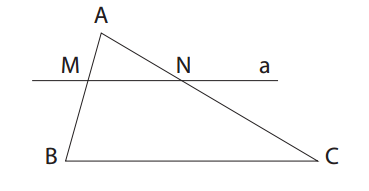 Ta nói: tam giác AMN đồng dạng tam giác ABC
Bài 4: Khái niệm hai tam giác đồng dạng
2. Định lí
Nếu một đường thẳng cắt hai cạnh của tam giác và song song với cạnh còn lại thì nó tạo thành một tam giác mới đồng dạng với tam giác đã cho.
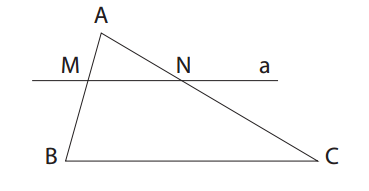 Xét ABC có:
MN // BC (M  AB, N  AC)
 AMN ∽ ABC
Bài 4: Khái niệm hai tam giác đồng dạng
2. Định lí
Chú ý: Định lí cũng đúng cho trường hợp a cắt phần kéo dài hai cạnh của tam giác và song song với cạnh còn lại.
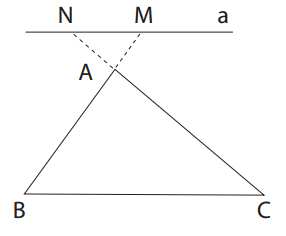 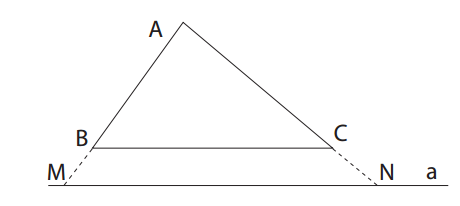 Trong cả 2 trường hợp trên đều là AMN ∽ ABC
Bài 4: Khái niệm hai tam giác đồng dạng
2. Định lí
Bài tập củng cố: (bài 27a sgk/72) Từ điểm M thuộc cạnh AB của tam giác ABC với AM = 1/2 MB, kẻ các tia song song với AC, BC, chúng cắt BC và AC lần lượt tại L và N. Nêu tất cả các cặp tam giác đồng dạng.
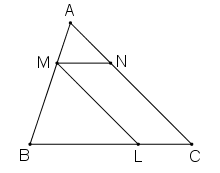 ΔABC có MN // BC (M ∈ AB; N ∈ AC) 
⇒ ΔAMN  ∽  ΔABC.
ΔABC có ML // AC (M ∈ AB; L ∈ BC) 
⇒ ΔMBL  ∽  ΔABC
ΔAMN  ∽  ΔABC và ΔMBL  ∽  ΔABC 
⇒ ΔAMN  ∽  ΔMBL.
Bài 4: Khái niệm hai tam giác đồng dạng
3. Luyện tập
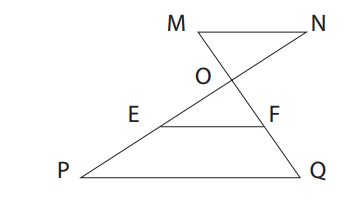 Cho hình vẽ. Biết E, F lần lượt là trung điểm OP và OQ, MN // EF, O là trung điểm của EN. Nêu tất cả các cặp tam giác đồng dạng và tỉ số đồng dạng tương ứng.
ΔOPQ có E, F lần lượt là trung điểm OP, OQ
⇒ EF là đường trung bình OPQ
⇒ EF // PQ
 ΔOPQ có EF // PQ (cmt)
⇒ ΔOEF ∽ ΔOPQ theo tỉ số                      (E là trung điểm OP)
 ΔOMN có MN // EF (gt) 
⇒ ΔOEF  ∽  ΔONM theo tỉ số                      (O là trung điểm EN)
 ΔOEF  ∽  ΔOPQ và ΔOEF  ∽  ΔONM 
⇒ ΔOPQ  ∽  ΔONM theo tỉ số                        (OP = 2ON và OE = ON)
Bài học kết thúcChúc các em buổi học vui